স্বাগতম
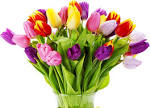 পরিচিতি
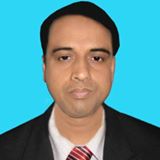 মো: আব্দুল মালেক
সহকারী শিক্ষক (কম্পিউটার)
কাজী আব্দুল মাজেদ একাডেমী
পাংশা, রাজবাড়ী।
মোবাইল : ০১৭১৭-০০২১৫১
ই-মেইল : abdulmalek1972p@gmail.com
Website: www.teachersnews24.com
শ্রেণিঃ নবম 
বিষয়ঃ জীব বিজ্ঞান
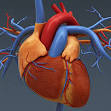 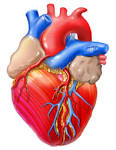 মানব হৃদপিন্ড
শিখনফল
এই পাঠ শেষে শিক্ষার্থীরা---
হৃদপিণ্ডের  গঠন বর্ননা করতে  পারবে।
মানবদেহে রক্তসংবহনের ধারণা ব্যাখ্যা করতে পারবে।
মানবদেহে রক্ত সঞ্চালন প্রক্রিয়া বর্ণনা করতে পারবে।
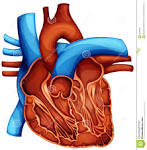 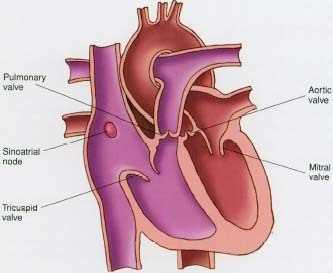 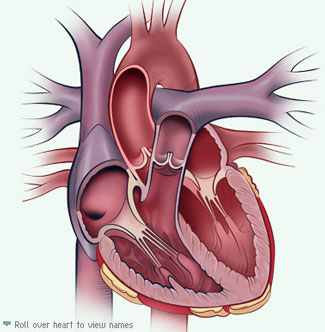 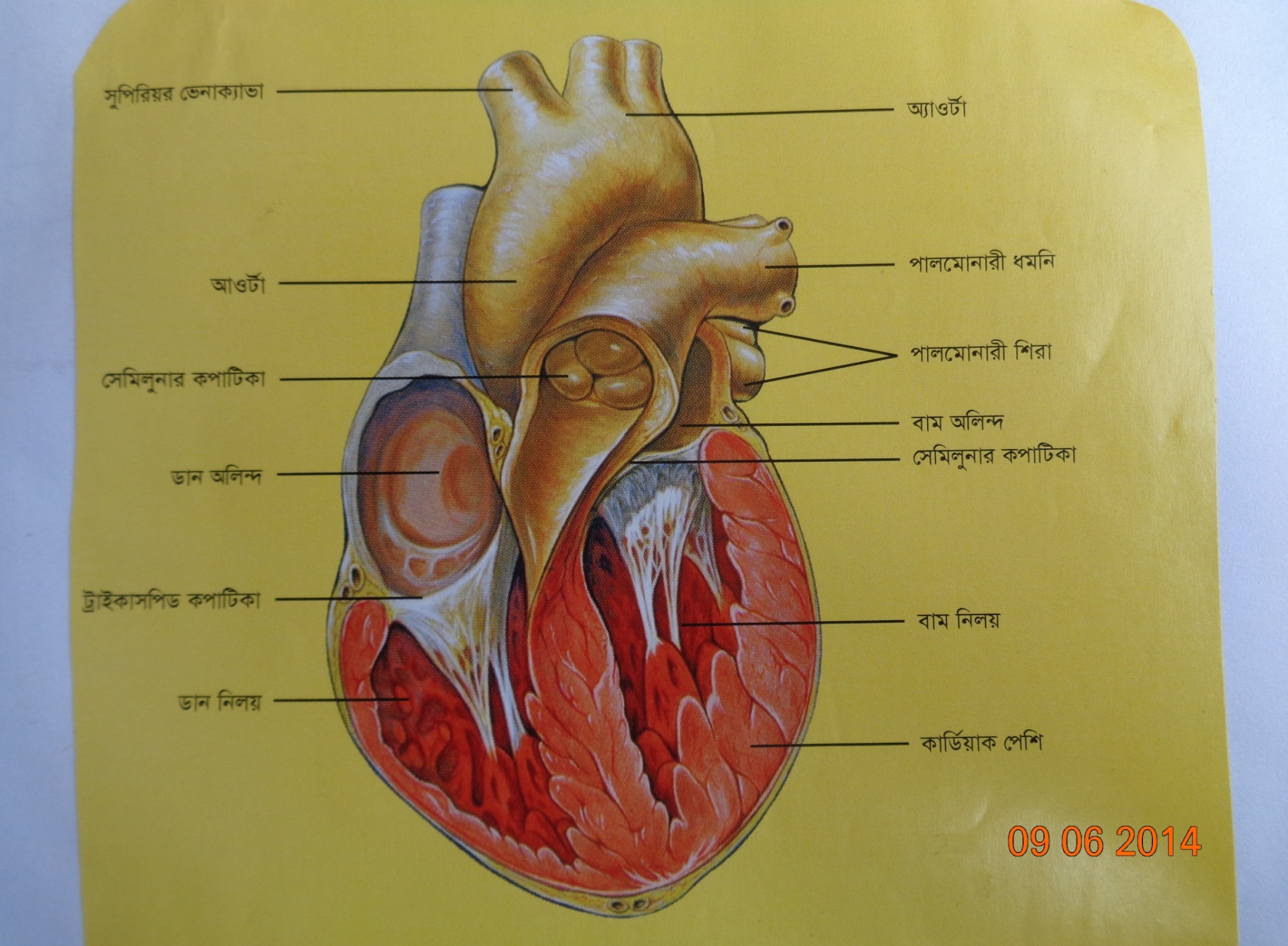 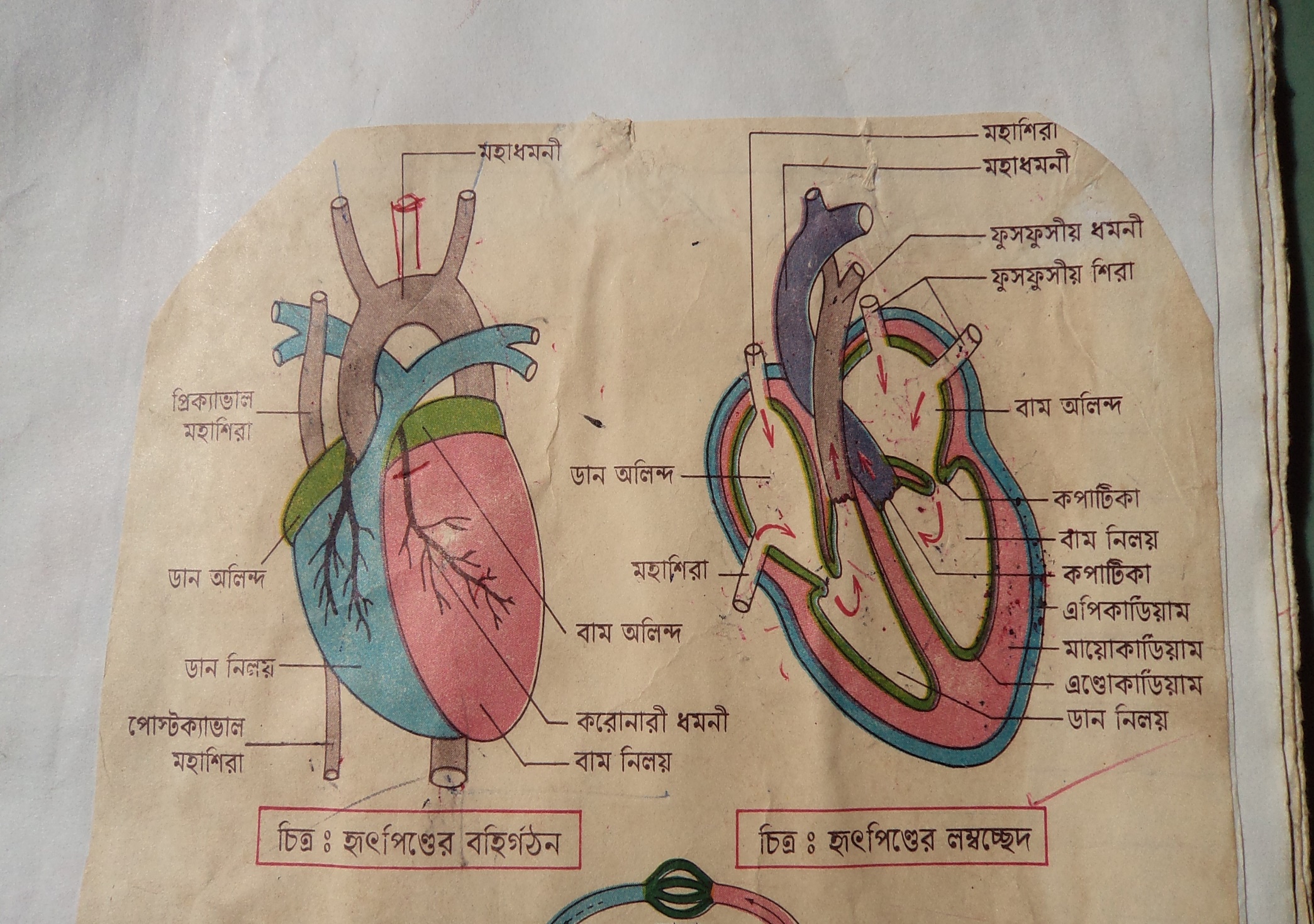 দলীয় কাজ--
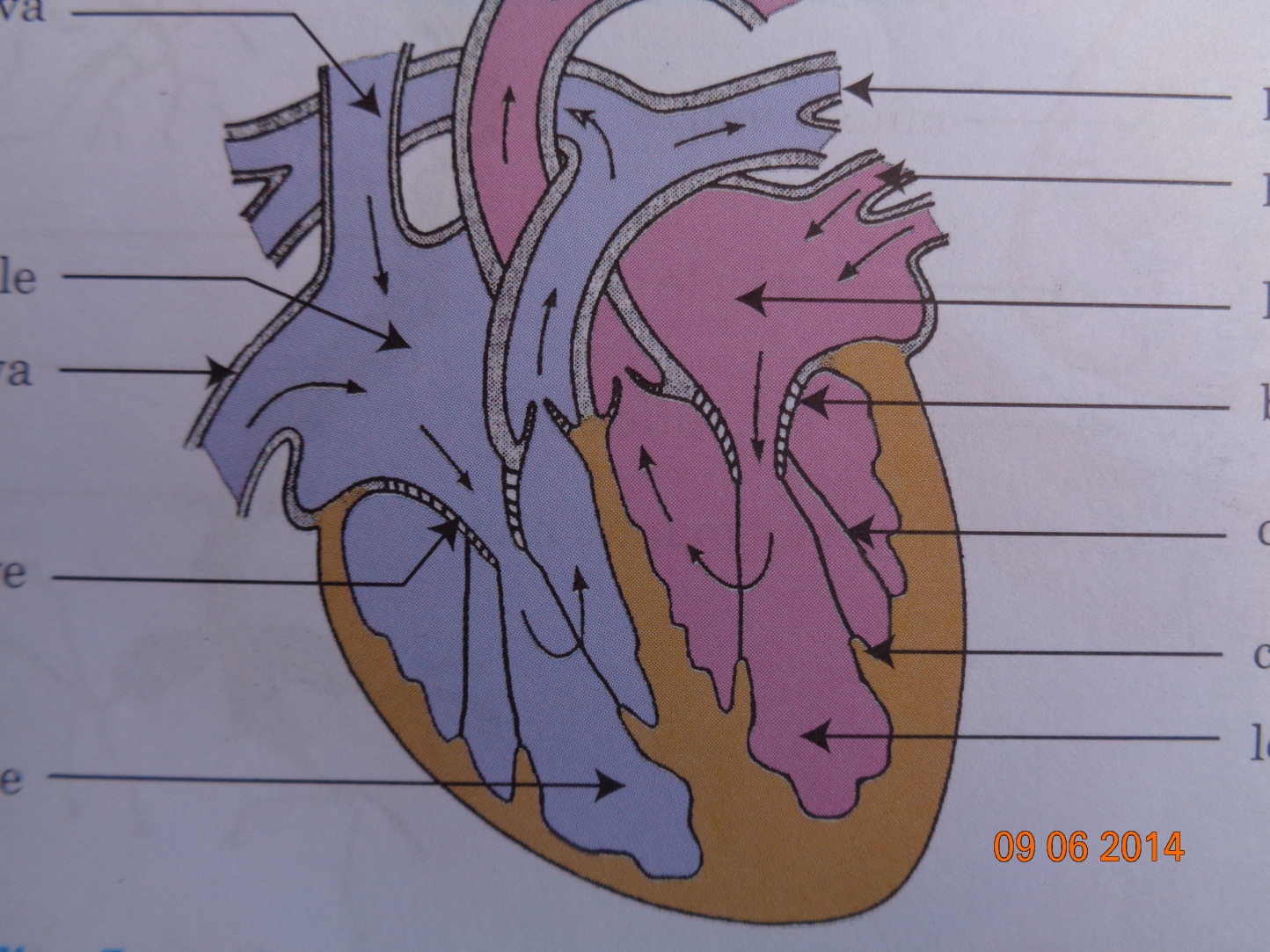 চিত্রটি অংকন করে এর বিভিন্ন অংশের নাম লিখ।
মূল্যায়ন
১। হৃদপিণ্ড কী?
২। হৃদপিণ্ডের কপাটিকাগুলোর নাম লিখ।
৩।শিরা  কী?
৪।হৃদপিণ্ডের বাইরের আবরণের নাম কী?
বাড়ির কাজ
মানবদেহে রক্ত সঞ্চালন প্রক্রিয়া চিত্রসহ বর্ণনা  কর।
ধন্যবাদ